PARTICIPAÇÃO SOCIAL
Valores democráticos são consenso no mundo contemporâneo.
Isto é realidade para todas as camadas da população?
A democracia representativa ou indireta tem-se mostrado suficiente para atender as múltiplas demandas da sociedade contemporânea?
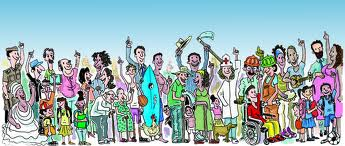 Democracia participativa
Intervenção popular no planejamento, deliberação no exercício ou na fiscalização da atuação governamental ou ainda na formação da vontade de legislar do Estado, por meio de canais de participação (Dias, 2007)
O que é participação
Participar =Tomar parte, ou ter parte em algo
Eleição de representantes
Militância em partido político
Exercício de função pública
Associações de natureza política ou social
Ação organizada de grupos de pressão
Fiscalização dos serviços públicos
Etc...
O que é participação popular
Processo mediante o qual diversas camadas sociais toma parte na produção, gestão e uso fruto de bens e serviços de uma sociedade historicamente determinada                                  					(Ammann, 1978)
Processo relacional que pode criar a identidade coletiva de um grupo. Atores coletivos são criados no curso das atividades 
É processo de conquista de poder e de liberdade que é lentamente construído e interiorizado na sociedade       (Demo, 1993)
É processo político concreto que se produz na dinâmica da sociedade, mediante a intervenção quotidiana e consciente de cidadãos individualmente considerados ou organizados em grupos ou em associações com vistas à elaboração , à implementação ou à fiscalização do poder público (Dias,2007)

Pressupõe interação contínua entre diversos atores
participação popular compreende as múltiplas ações que diferentes forças sociais desenvolvem para influenciar as formulação, execução, fiscalização e avaliação das políticas públicas e/ou serviços básicos na área social (saúde, educação, habitação, transporte, saneamento básico etc.)
Participação social democrática
É processo educativo: construir argumentos, formular propostas, ouvir outros pontos de vista, reagir, debater e chegar ao consenso são atitudes que transformam todos aqueles que integram processos participativos. 
A interação entre as pessoas no espaço público produz solidariedade e identidades comuns, agregando grupos sociais que passam a agir como sujeitos políticos, ...., reivindicando reconhecimento, direitos, redistribuição de renda e de poder 					(Ciconello, 2012)
Formas de participação: SIMBÓLICA
Dá-se simplesmente com a inclusão, sem que o sujeito tome qualquer parte, ativa ou receptiva, na associação ou organização.

	Exemplo:
	A população é convocada a fazer parte da associação, partidos ou outras formas de organização, legitimadas pelo Estado, tais como cooperativas e sindicatos.
9
Formas de participação: RECEPTIVA
Indivíduo ou grupo social recebe um serviço do Estado.

	Exemplo: 
	Ir ao posto de saúde receber um atendimento profissional.
10
Formas de participação: ATIVA
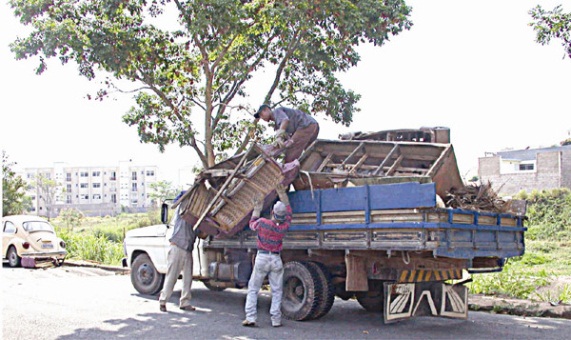 A população toma parte de uma ação ou conjunto de atividades decididas e propostas pelo Estado. Ela não intervém na elaboração e na decisão dos projetos
	
Exemplo:
A população se reúne, em 
mutirão, para construir um 
posto de saúde, operação
cata bagulho
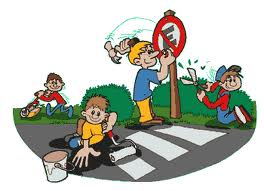 11
Formas de participação: REAL
Identifica-se com as reivindicações da população que toma parte das decisões sociais.

	Exemplo:
	Participação em conselhos gestores.
12
Estado e participação social
Historicamente no Brasil, se observa uma “naturalização” das relações sociais de dominação entre as pessoas e o Estado, expressas pelo clientelismo e o paternalismo. Cidadania regulada, populismo
Estado provedor ou garantidor da Reprodução do capitalismo (siderurgia,  portos, petróleo, etc)
Década de 1970 governo “impermeável” às primeiras manifestações pela participação popular
MUDANÇA NO CENÁRIO DE LUTAS SOCIAIS
Final dos anos 70 e anos 80 redemocratização
os movimentos sociais ganham visibilidade
temas: renovação urbana, mulheres, ecologia, raça
transformação da cultura política
Década 90 neoliberalismo - globalização
sindicatos perdem seu poder
desemprego -mercado informal de trabalho
importância das ONGs 
individualismo
mudança das motivação para as lutas
Transição política
Pressão da sociedade civil através de movimentos sociais  diferenciados contra o regime militar
busca de vida com mais saúde, educação moradia, saneamento etc. e queda na QV levaram a um caráter de oposição e reivindicação por mudanças. As políticas sociais adquiriram o sentido de instrumento de justiça social.
Pacto inter-elites (Cotta e col.) coalizões  heterogêneas: burocracia, política, áreas profissionais e intelectuais, descentralização e instituição de práticas participativas
Saída dos militares do poder a partir de 1985
Abertura paulatina de canais de participação e representação política.
Surgimento de novos atores sociais (movimentos populares urbanos, por terra, moradia, novos movimentos sociais – reconhecimento de direitos sociais e culturais modernos). Ampliação e pluralização dos grupos organizados
A INSTITUCIONALIZAÇÃO DA PARTICIPAÇÃO E DO CONTROLE SOCIAL EM SAÚDE
Movimento da Reforma Sanitária brasileira
8ª Conferência Nacional de Saúde (1986)
Constituição Federal 1988
17
Com o SUS a saúde emerge como questão de cidadania e a participação como essencial para o seu exercício 
Lei 8080/90  - SUS
Lei 8142/90 confere aos conselhos a atribuição de atuar na formulação de estratégias e no controle da execução das políticas de saúde. Cogestão do sistema
Criação de dois novos canais de participação nas três esferas de governo: conselhos e conferências de saúde

Composição paritária: 50% de usuários, 25% de entidades de trabalhadores da saúde e 25% para representantes do governo, prestadores de serviços privados conveniados ou sem fins lucrativos.
Importância da Participação Social
Torna as decisões do governo mais próximas dos anseios da população;
Aumenta o controle da população sobre as ações do governo, colaborando com a fiscalização sobre o uso dos recursos públicos e as decisões das políticas do Estado;
Abre espaço para grupos vulneráveis, que historicamente estiveram afastados dos processos decisórios, como negros, mulheres e população de rua;
Ao abrir o Estado para a participação de todas as partes interessadas em cada setor, evita-se que somente aqueles que possuem canais privilegiados de acesso incidam sobre os tomadores de decisão.
Política Nacional de Participação social (revogada)
Participação da sociedade civil no processo de formulação, implementação, avaliação e monitoramento das políticas públicas está presente em documentos como a Declaração Universal dos Direitos Humanos e a Constituição Federal de 1988
Desde a  8ª Conferência o setor saúde prevê a participação social e a PNPS veio estender aos demais setores da administração pública esse diálogo participativo
Estabelece instâncias permanentes (conselhos, comissões, Conferências, ouvidoria pública)e temporárias (mesa de diálogo, fórum interconselhos, audiência pública e consulta pública)de participação
CONDIÇÕES PARA A PARTICIPAÇÃO SOCIAL
ESTADO: 
Descentralização de competências e recursos para o poder local;
Estabelecimento de mecanismos institucionais que reconheçam direitos;
Explicitação e transparência dos canais de participação;
Garantia do acesso à informação para toda a população: comunicação, diálogo e interpretação dos processos administrativos para a sociedade civil.
22
CONDIÇÕES PARA A PARTICIPAÇÃO SOCIAL
SOCIEDADE CIVIL:
Existência de organizações sociais;
Ocupação de espaços/cargos políticos/administrativos por partidos/indivíduos favoráveis à participação social;
Acesso às informações: instrumento de formação de cidadania.
PARTICIPAÇÃO SOCIAL EM CONSELHOS DE SAÚDE
Possibilidade de resgate do diálogo intersubjetivo, da interlocução com o outro; 
Os participantes são diferentes nas suas características, formações, informações, conhecimentos, nível de instrução e acesso à informação, mas iguais na possibilidade da participação, da troca, da busca do entendimento e das decisões baseadas no consenso.
24
São espaços públicos propiciados pela reestruturação do Estado, conquistados com base no pressuposto que a participação deve ser acolhida pelo Estado como forma de controle social e interferência na definição e desempenho das políticas públicas.
Dificuldades encontradas
Estudos demonstram que na prática  os representantes do governo ocupam a maior parte dos espaços de fala, definem pauta  e prioridades - Assimetria
Baixa representatividade dos conselheiros
Burocratização
Debates superficiais
Esvaziamento político
Despreparo dos conselheiros
Falta de publicização do Conselho e suas pautas
Baixa participação da população
Pequena relevância na formulação de políticas, etc
Na área de Segurança Alimentar e Nutricional
Além das dificuldades já apontadas, acresce-se a pouca inserção de sua discussão na sociedade e a dificuldade de articulação dos diversos setores ligados a ela (Côrte e col, 2012)
Década de 1980 – lutas por políticas públicas de combate à fome
Anos 90  Movimento da ética na política deu origem à Ação da Cidadania contra a Fome, a Miséria e pela Vida – Criação de comitês de combate à fome
1993 Criação do CONSEA – ações emergenciais de combate à fome. Pesquisas demonstram a queda na prevalência das doenças carenciais e a elevação da obesidade e das DANT
1995 esvaziamento da Ação da Cidadania, criação do Comunidade Solidária,  extinção do CONSEA e criação do Conselho do Comunidade Solidária – Nova estratégia de gerenciamento dos programas sociais com os seguintes princípios: parceria, solidariedade, descentralização e integração /convergência das ações (Vasconcelos, 2005)
1999 Politica Nacional de Alimentação e Nutrição
2001 Programa Nacional de Renda Mínima (Bolsa Alimentação)
Governo Lula
2003 – Fome Zero: reinserção do discurso do pacto social, combate à fome e à miséria, direito à alimentação e à segurança alimentar.  Reativação do CONSEA (62 conselheiros: 13 ministros de estado, 11 observadores e 38 representantes da sociedade civil)
Lei Orgânica da Segurança Alimentar e Nutricional (LOSAN), inclusão da Alimentação como direito social na Constituição Federal (EC 64/2010- Art 6º. São direitos sociais a educação, a saúde, a alimentação, o trabalho, a moradia, o lazer, a segurança, a previdência social, a proteção à maternidade e à infância, a assistência aos desamparados, na forma desta Constituição)
LOSAN propõe a constituição do Sistema Nacional de Segurança Alimentar e Nutricional (SISAN), em que o poder público e a sociedade civil organizada deve formular e implementar políticas e ações que visem garantir o Direito Humano à Alimentação Adequada (DHAA)
Participação social na formulação, execução , acompanhamento, monitoramento e controle dessas políticas – Constituição de conselhos de Segurança Alimentar e Nutricional em todas as instâncias de governo
Côrte e col (2012) analisaram o COMUSAN (2006-2009)
componentes: maioria com curso superior (áreas relacionadas a alimentos, meio ambiente e ciências sociais), renda superior a 5 SM (10/17 conselheiros)
Pauta definida pela Comissão Executiva (CE) a partir da apresentada pela presidência. Sugestões de inclusão devem ser feitas com 10 dias de antecedência para análise da CE que decidirá pela inclusão ou não
SAN temática complexa, intersetorial, restrita ao meio acadêmico
não é percebida pela maioria da população como direito
Côrte e col (2012)
Isolamento político da COMUSAN
Falta de mobilização social que impacte o Conselho
Conselho Estadual de Segurança Alimentar e Nutricional de São Paulo não funciona regularmente
Côrte e col (2012)
Representação governamental x posicionamento dos órgãos governamentais 
Vículos frágeis entre conselheiros e entidades e movimentos sociais que representam
Militantes
Redes sociais poderiam ser importante estratégia para a organização da SAN. Inclusão da participação de movimentos sociais e organizações populares não governamentais (fórum participativo)
Percepção de atores da PSAN sobre participação social (Muniz et alii, 2017)
Mecanismo de diálogo e conflito
Exercício do controle social
Instrumento para o alcance de direito e realização dos anseios da sociedade
Estratégia para garantir o retorno de proposições da política à comunidade
Meio de garantir a construção da política de SAN
Potencial para promover a equidade
Colaboração na construção de políticas públicas
Participação popular hoje e no futuro
Organizações Sociais (OS) e Organizações da Sociedade Civil de Interesse Público (OSCIP) fazem parte de um novo modelo de gestão pública. Toda área social deverá adotar essa forma de atuação?
criadas para reestruturar o aparelho de Estado em todos os níveis na área de prestação de serviços públicos 
Visão de Estado como responsável pelo gerenciamento e controle das políticas públicas e não pela execução das mesmas. Estado promotor e regulador?
Nova modalidade de gestão do que é público
Se os serviços da área social, saírem da execução direta pelo Estado, como se dará a participação social? Políticas sociais (políticas públicas que asseguram à população o exercício de direito de cidadania: educação, saúde, trabalho, assistência social, previdência social, justiça, agricultura, saneamento, habitação popular e meio ambiente) têm caráter distributivo e regulador das desigualdades sociais
Conselhos de Gestão devem ser previstos nos contratos de gestão? Qual sua composição? Paritária?
Qual o papel dos Conselhos nesse cenário?
Novas formas de participação?
Necessidade da incorporação do cidadão/ atores/ parceiros
Necessidade dos atores desenvolverem habilidades de negociação, capacitação para a tomada de decisões, participação na elaboração de projetos
Empoderamento
“Crise da democracia representativa”
Universalização do sufrágio
Ampliação das funções estatais
Novos atores sociais na vida política
 a representação não dá conta de captar as exigências sociais para transformá-las em política pública  
Frustração das expectativas populares
Participação restrita ao momento das eleições  levaram a essa crise.
“Crise da democracia representativa”
Segundo Castells em sua obra “A Ruptura: a crise da democracia liberal”  trata da crise da democracia liberal e da crise da legitimidade do modelo de representação  da democracia.
Na Espanha, a crise econômica e do estado de bem estar social, e a corrupção levaram à perda de confiança nos políticos e nos partidos.
Política do medo 
Eleição de Trump
Brexit
Eleição de Bolsonaro
Quais os desafios para a participação social?
Informação
Comunicação entre instituições e os atores sociais
Qualificação da participação